Images of Climate Change
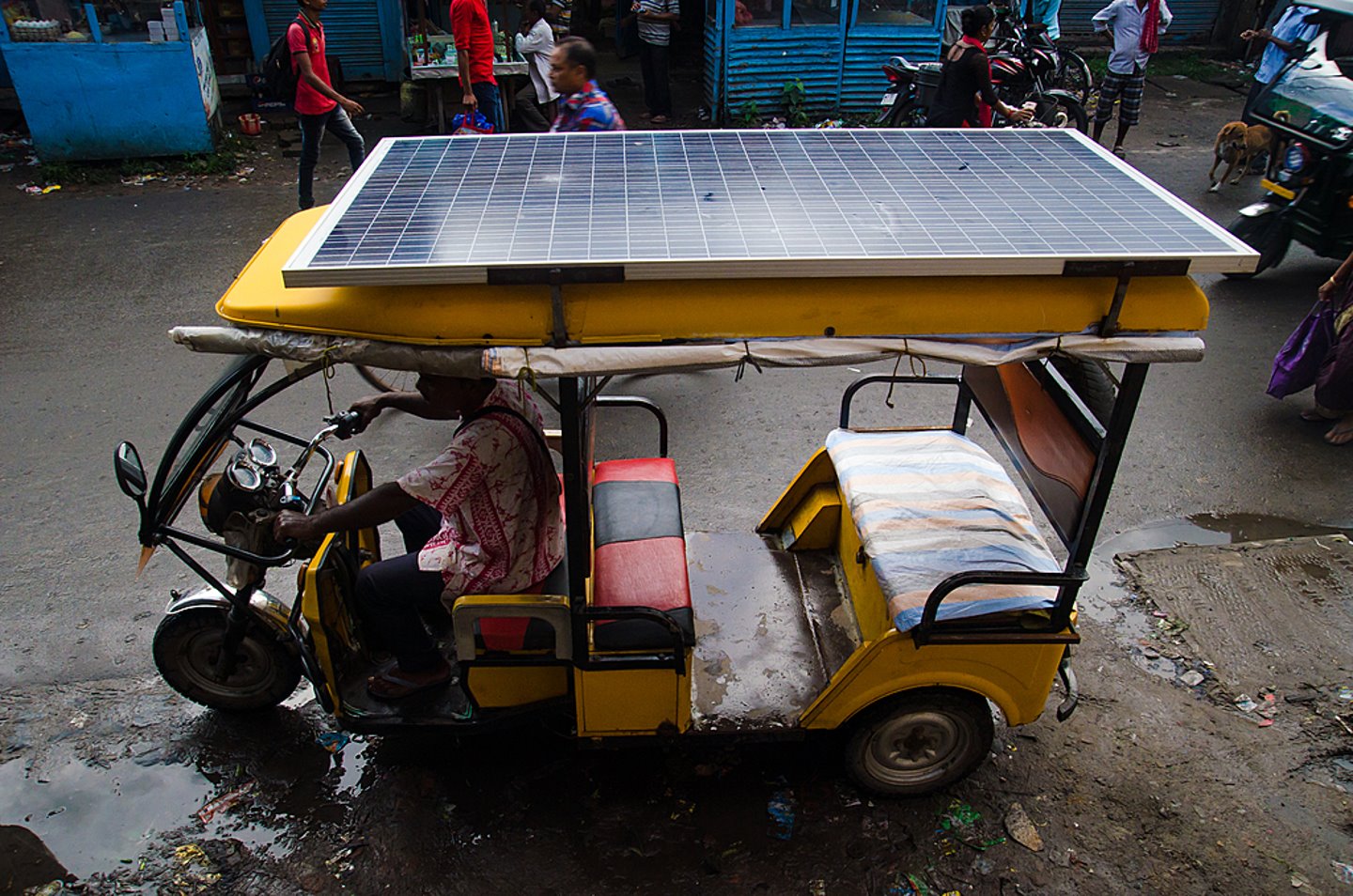 Sustainable Transportation
A man driving a solar-charged rickshaw with a huge solar panel on the roof.  This is not only a low-cost vehicle but also has zero pollution. 


Location: West Bengal

Photographer: Avijit Ghosh / Climate Visuals Countdown
[Speaker Notes: https://climatevisuals.org/]
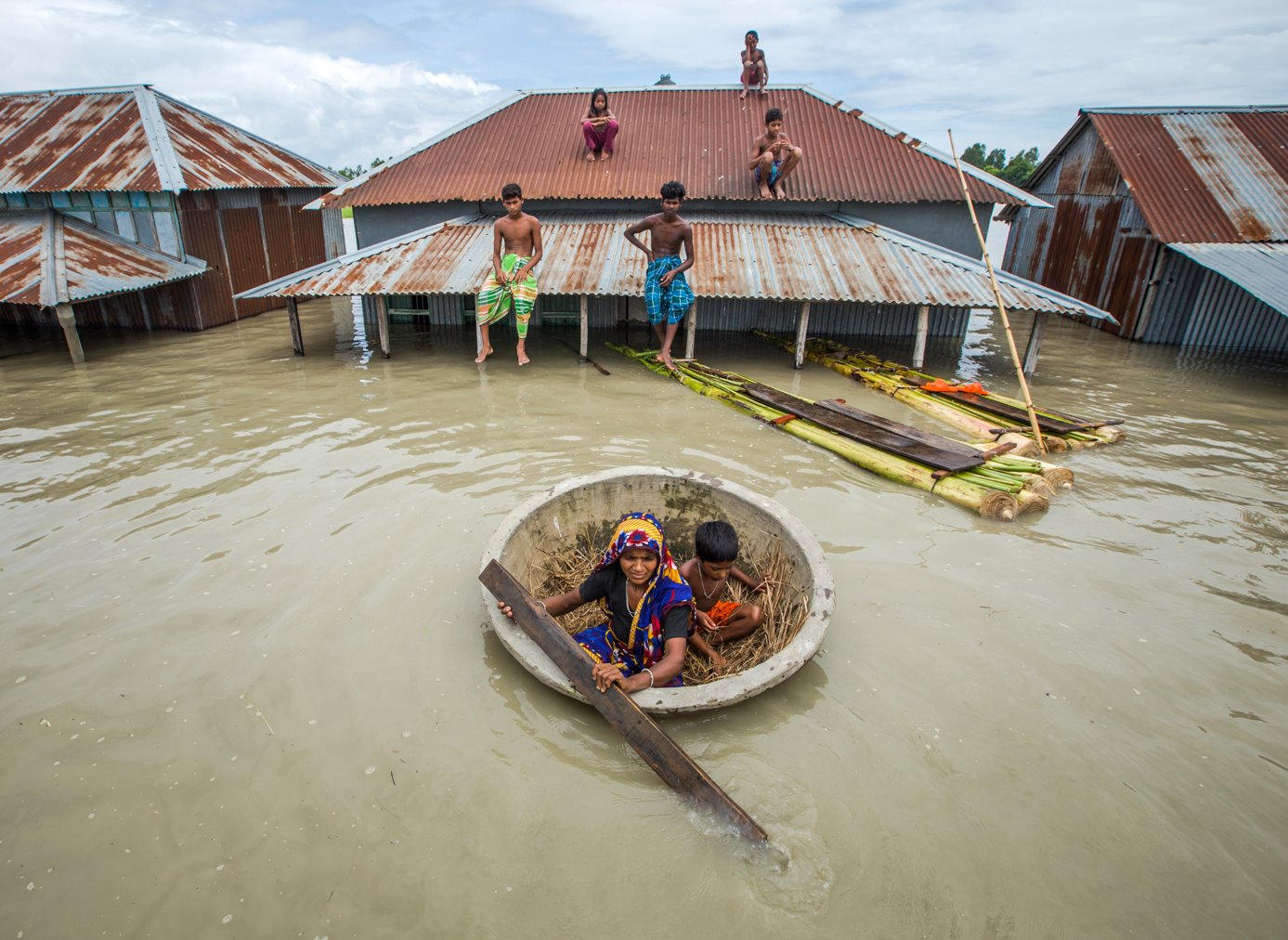 A house almost submerged by flooding

An increased number of floods, due to reduced river gradients, higer rainfall in the Ganges-Meghna-Brahmeputra river basins, and the melting of glaciers in the Himalayas, is considered the major reason for migration in the context of climate change in Bangladesh over all. 

Location: Sirajgani, Bangladesh

Photographer: Moniruzzaman Sazal / Climate Visuals Countdown
Containerised Gardening

This urban agricultural farm includes more than 25 varieties of vegetable and is good way to recycle plastic containers. 

Location: Cebu, Philippines

Photographer: Mark Linel Padecio / Climate Visuals Countdown
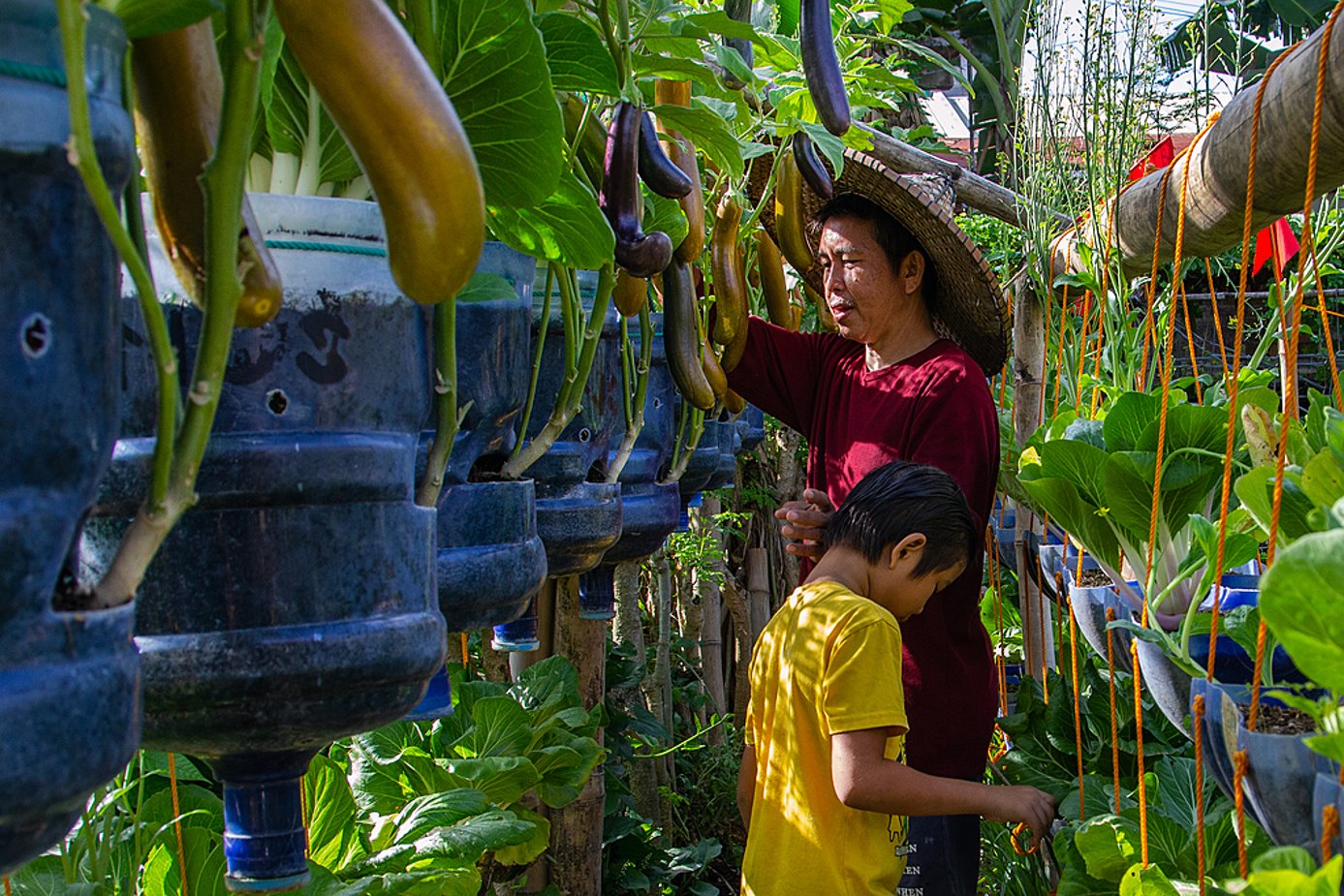 [Speaker Notes: Planting in recycled containers in an urban space​
Creative Commons: https://climatevisuals.org/groupitem/95/]
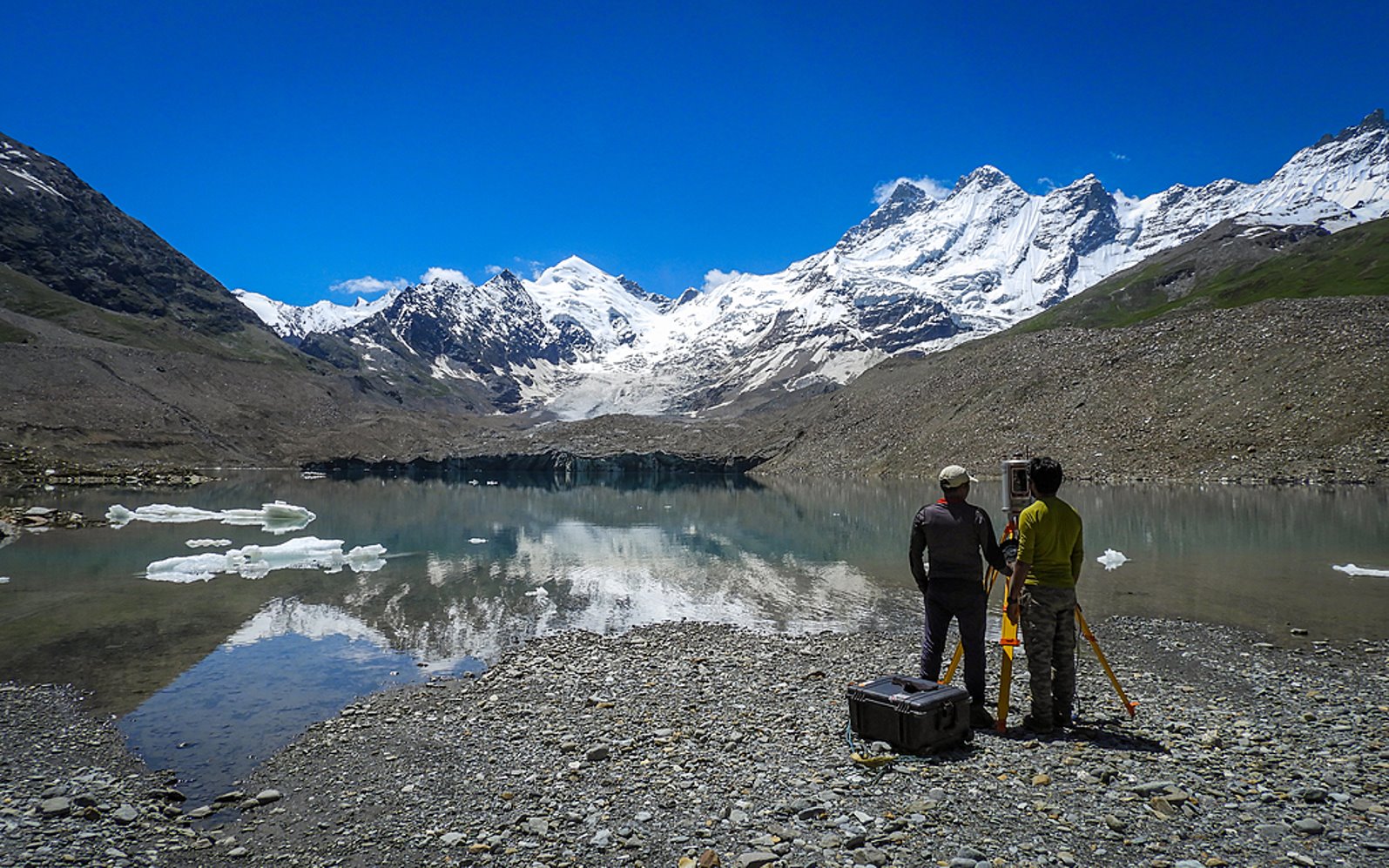 Melting Glaciers

Over the last 40 years, the lake volume has increased by over 20 times due to melting and calving glacier fragments. Glaciologists are regularly monitoring the changes happening on this glacier and the lake due to increasing temperatures caused by climate change. 

Location: Himalayas, India

Photographer: Rakesh Rao / Climate Visuals Countdown
[Speaker Notes: HERE TODAY, GONE TOMORROW, GLACIOLOGISTS MONITORING THE CHANGES HAPPENING ON THE GEPANG GATH GLACIER AND THE PROGLACIAL LAKE DUE TO INCREASING TEMPERATURES.​
Creative commons: https://climatevisuals.org/groupitem/95/]
Olive trees burn during a wildfire in Greece

When trees die by fire, they release into the atmosphere the carbon stored within them – a climate feedback loop in which the forests which are typically climate sinks, become carbon sources, releasing the stored gas. 

Location: Megara, Greece

Photographer: Milos Bicanski / Climate Visuals Countdown
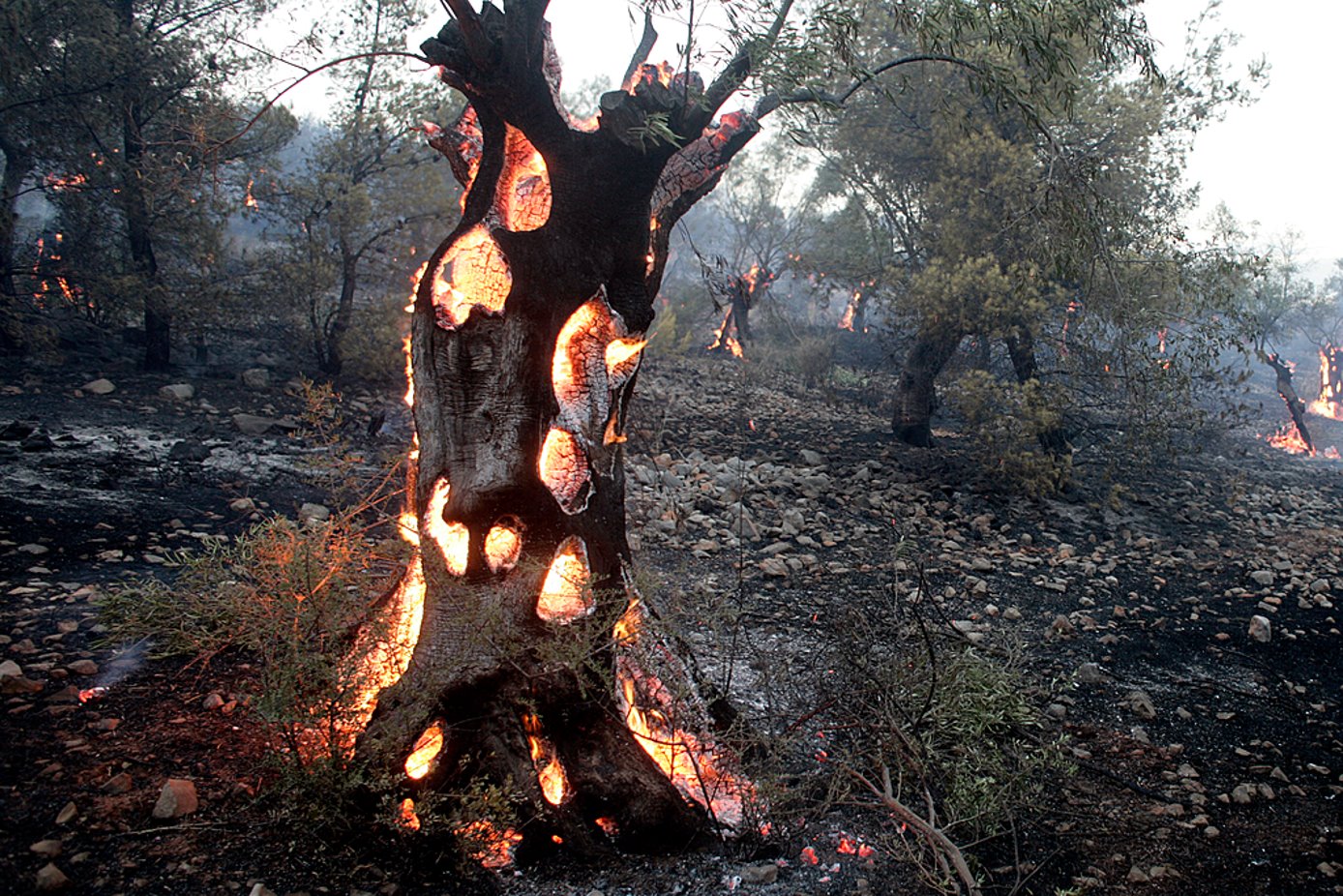 [Speaker Notes: Olive trees burn during a wildfire in Greece. Several hundred year old olive tree burns from inside and that is why it is extremely hard for firefighters to control and extinguish the fire in olive trees fields. When trees die by fire, they release into the atmosphere the carbon stored within them. This is why the effect of wildfires on emissions is among the most feared climate feedback loops.​
Creative commons https://climatevisuals.org/groupitem/95/]